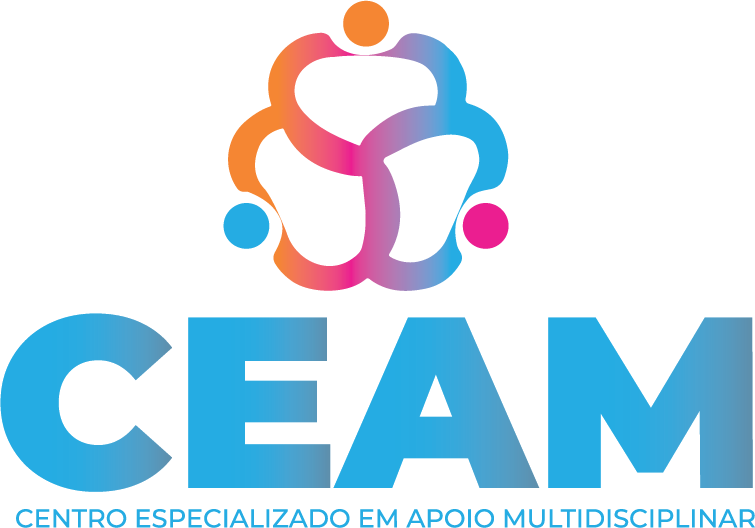 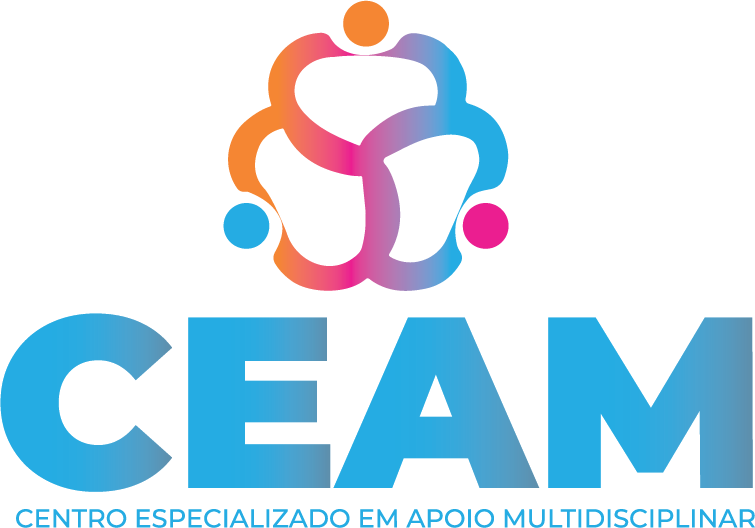 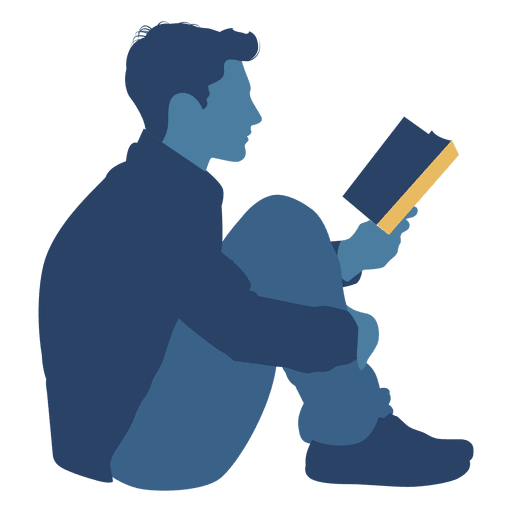 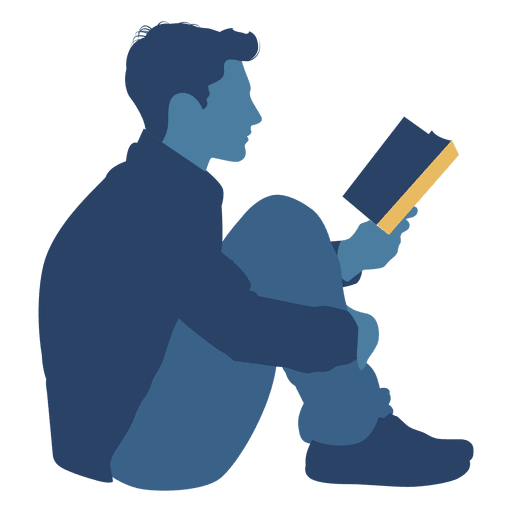 FUNÇÕES E USOS DA LINGUAGEM 
LEITURA, COMPREESSÃO, INTERPRETAÇÃO DE TEXTOS
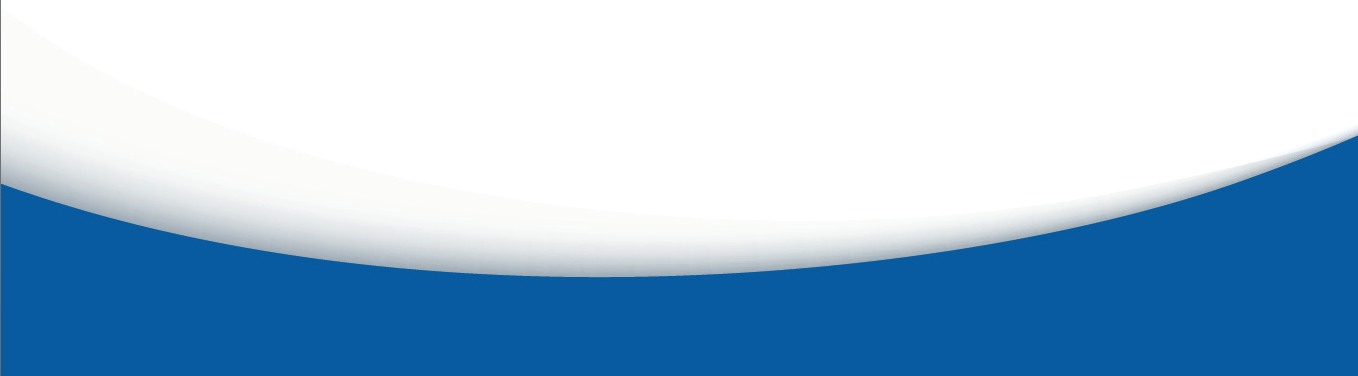 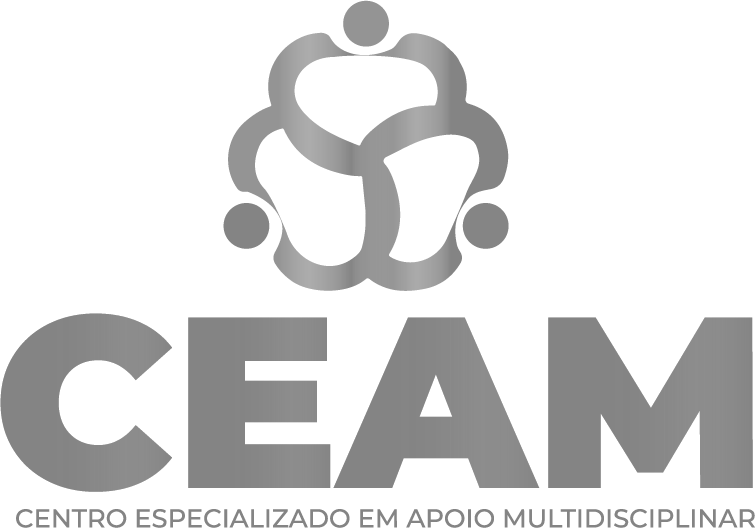 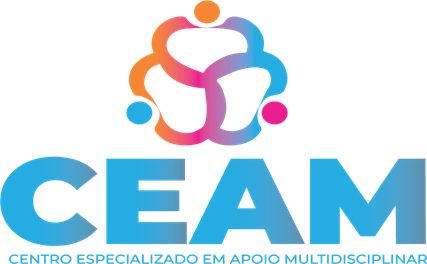 Conteúdo programático – módulo 02
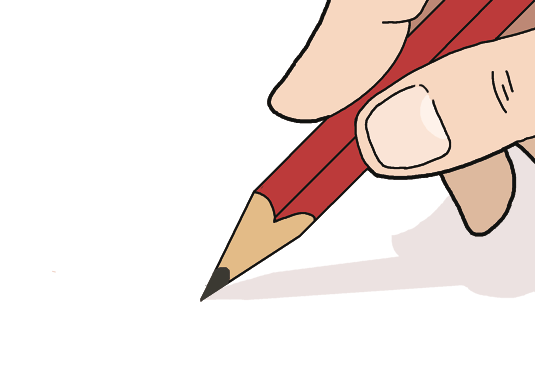 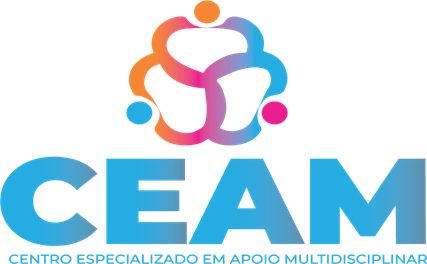 FUNÇÕES E USO DA LINGUAGEM
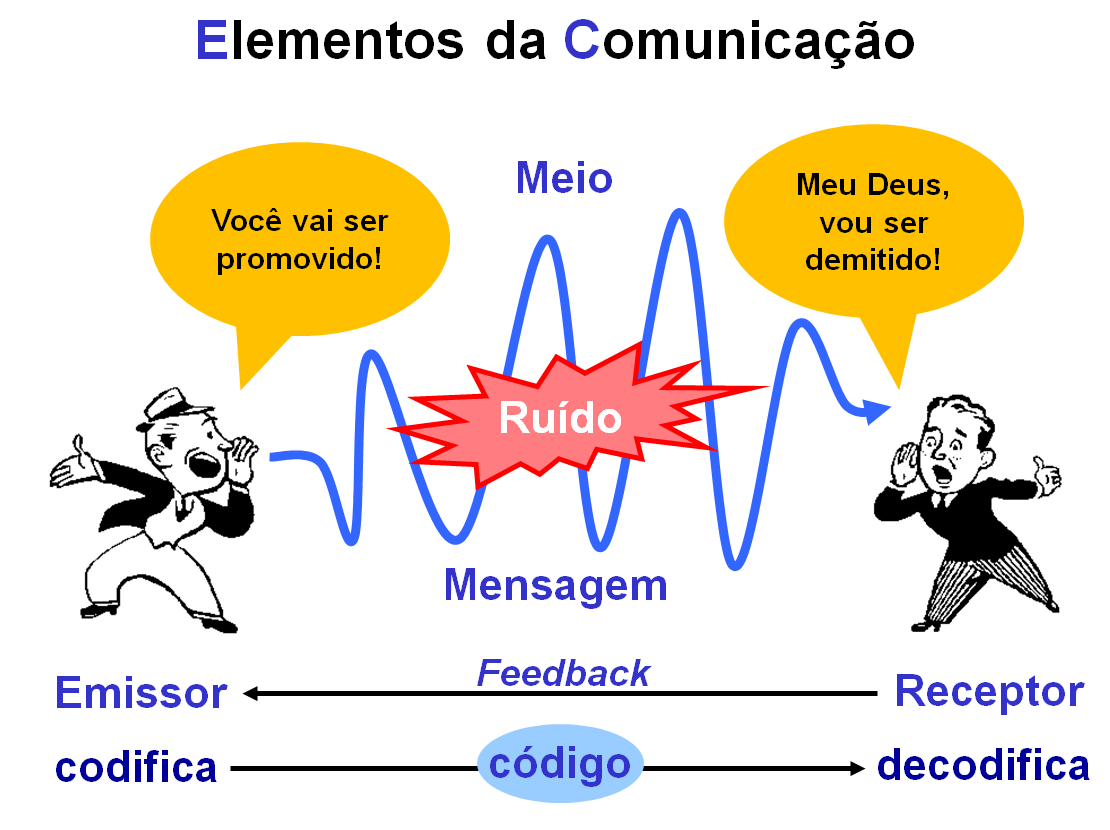 O objetivo de qualquer ato comunicativo está vinculado à intenção de quem o envia, no caso, o emissor. Dessa forma, de acordo com a natureza do discurso presente na relação emissor X interlocutor, a linguagem assume diferentes funções, todas elas portando-se de características específicas, conforme analisaremos adiante
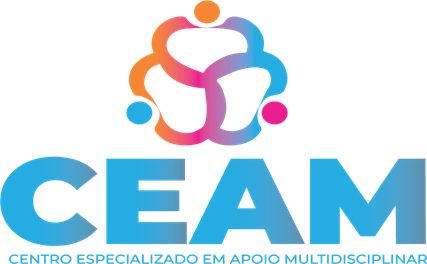 FUNÇÕES E USO DA LINGUAGEM
As funções da linguagem são formas de utilização da linguagem segundo a intenção do falante. Elas são classificadas em seis tipos: função referencial, função emotiva, função poética, função fática, função conativa e função metalinguística.
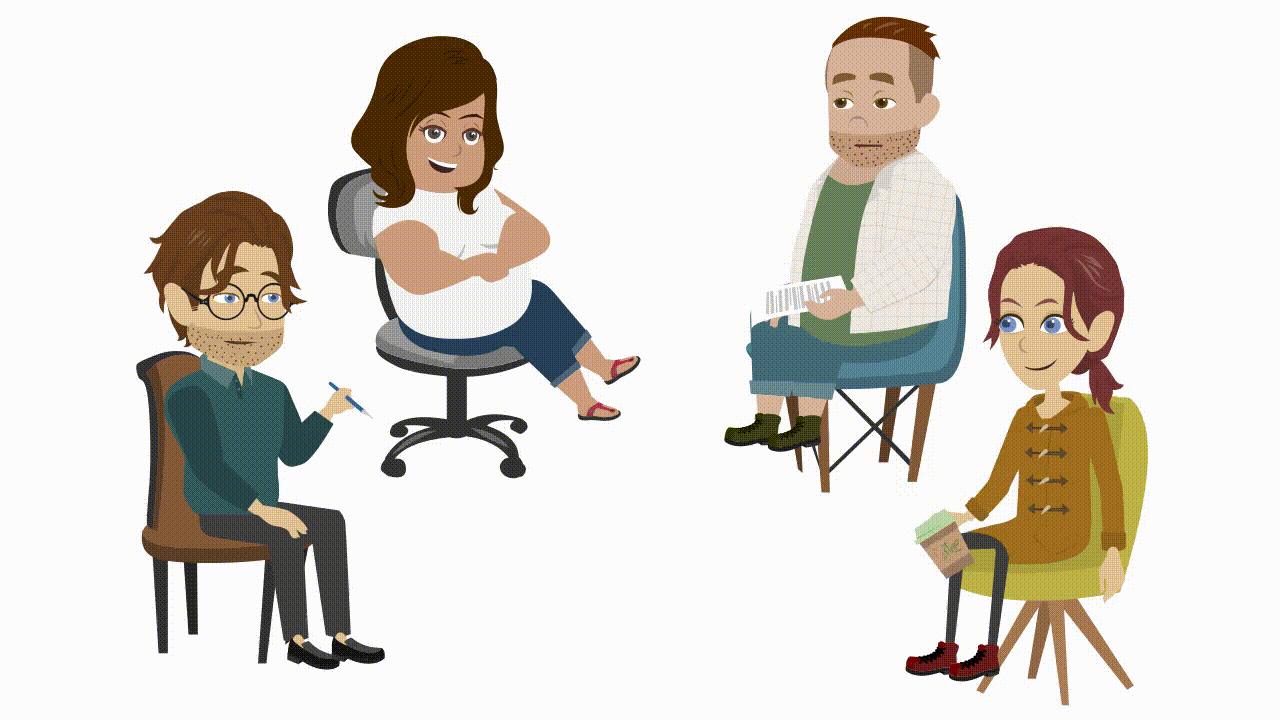 Cada uma desempenha um papel relacionado com os elementos presentes na comunicação. Embora haja uma função que predomine, vários tipos de linguagem podem estar presentes num mesmo texto.
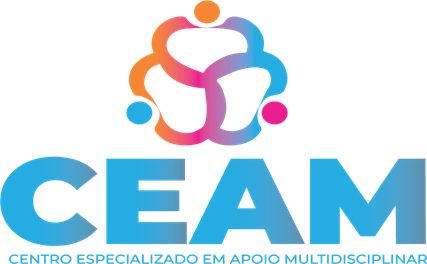 FUNÇÕES E USO DA LINGUAGEM
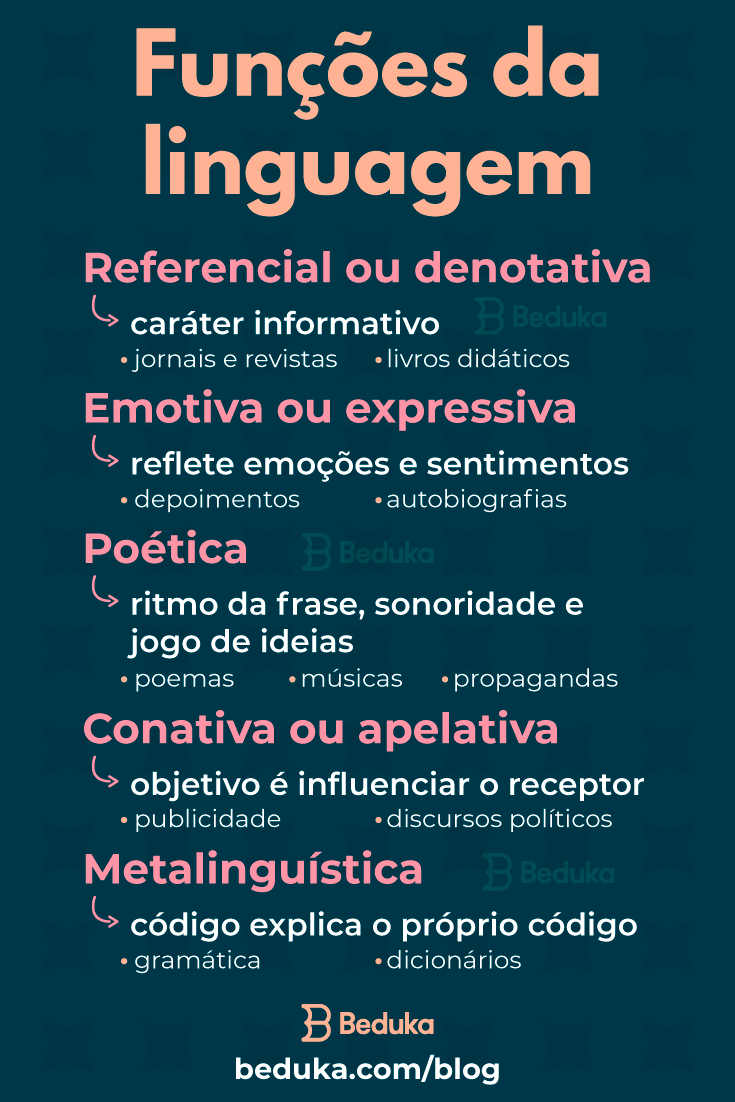 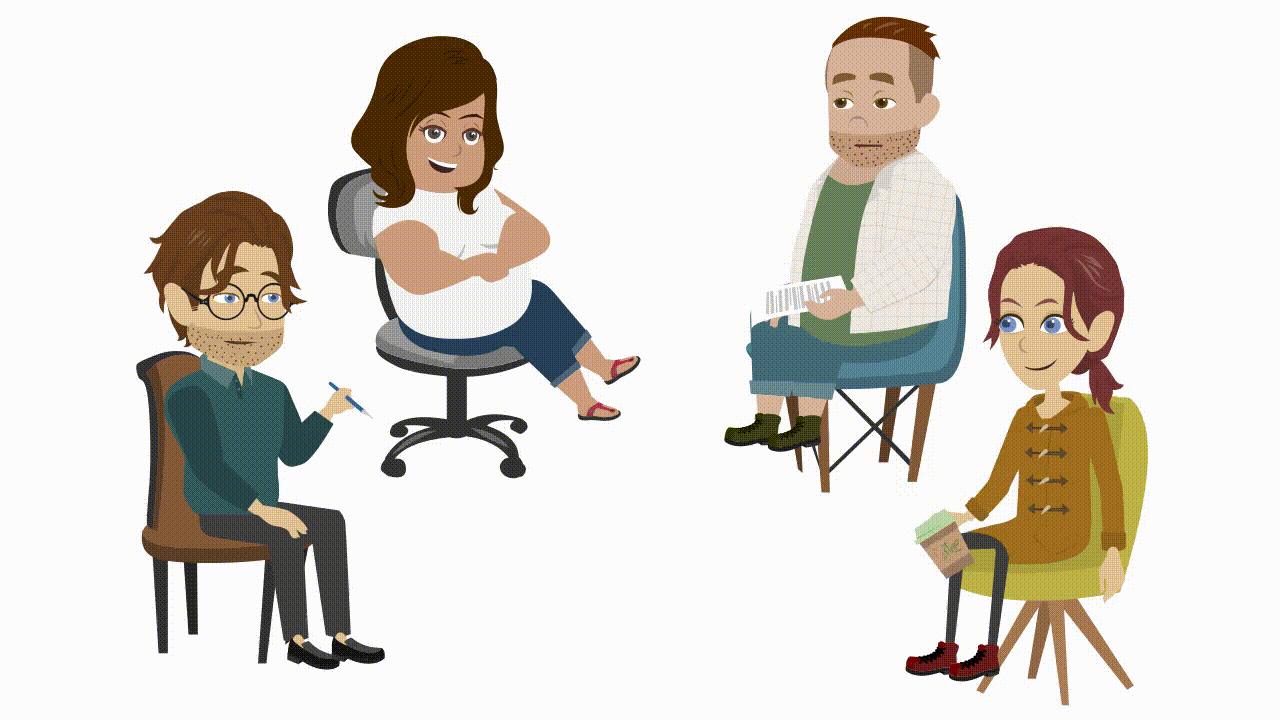 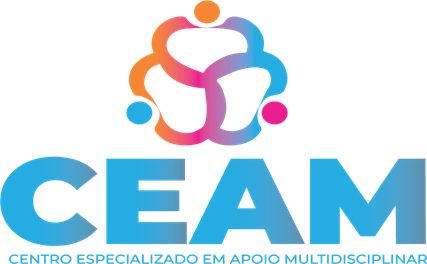 QUAL A FUNÇÃO DA LINGUAGEM PREDOMINANTE NO TEXTO?
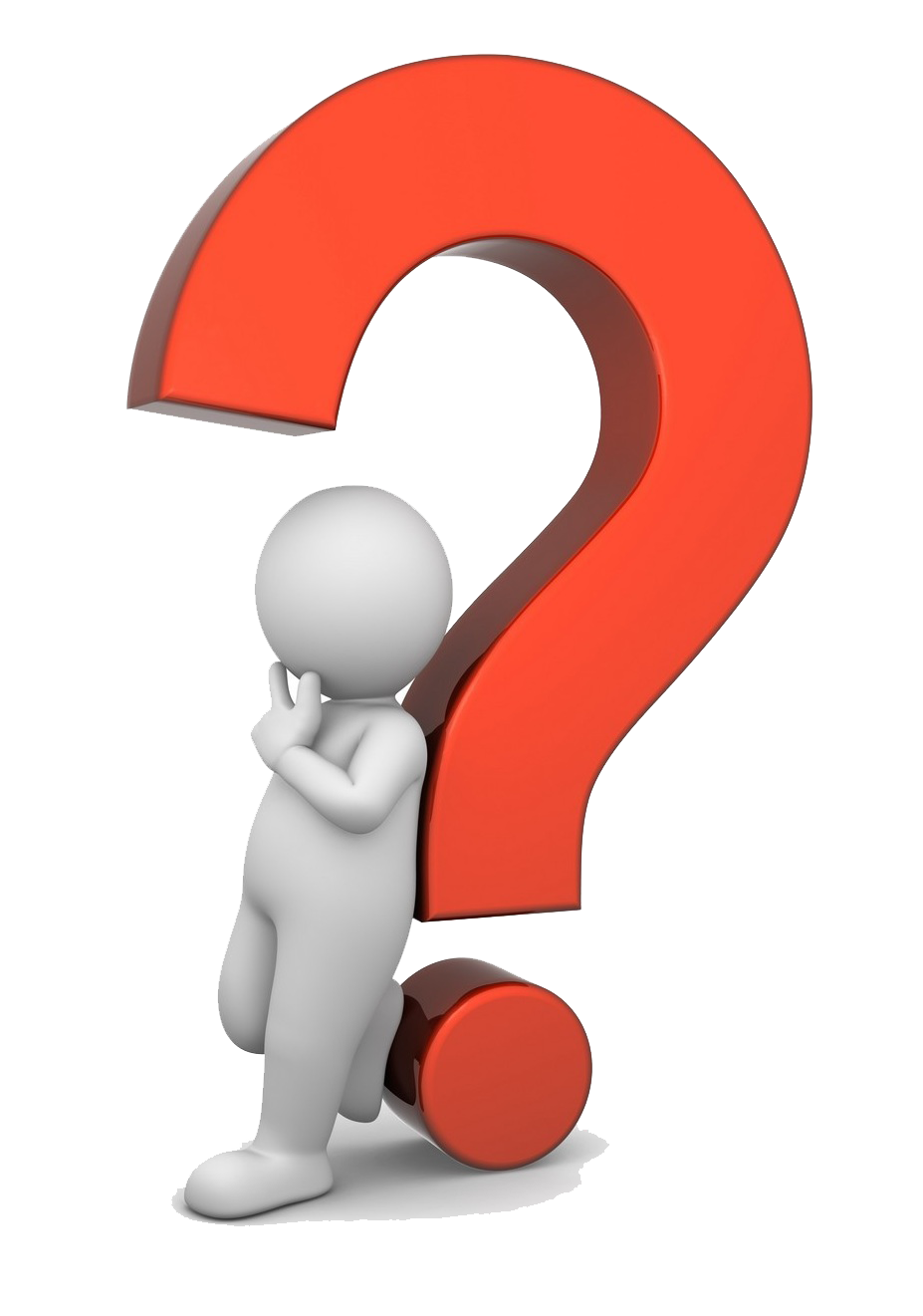 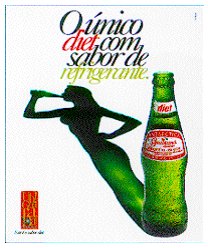 Metalinguística
Referencial
Emotiva
Conativa
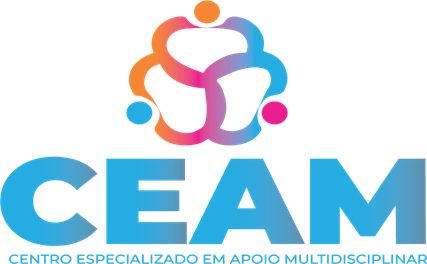 QUAL A FUNÇÃO DA LINGUAGEM PREDOMINANTE NO TEXTO?
Sempre achei que o meu dono subestimava as minhas capacidades. Bem gostaria nesse momento de poder falar para lhe dizer que até francês aprendi no tempo dos jogos de cartas. E que bem podiam baixar a voz ao mínimo entendível que eu ouvia sem esforço, bastando ajustar o tamanho das orelhas. Mas se tão pouco valor me atribuía, então também não merecia o meu esforço de lhe fazer compreender o contrário, morresse com a sua ideia. Uma desforra para tanto desprezo seria contar toda a sua estória, um dia. Soube então que o faria, apesar de mudo e analfabeto. Usando poderes desconhecidos, dos que se ocultam no pó branco da pemba ou nos riscos traçados nos ares das encruzilhadas pelos espíritos inquietos. Fosse de que maneira fosse, tive a certeza de o meu relato chegaria a alguém, colocado em impreciso ponto do tempo e do espaço, o qual seria capaz de gravar tudo tal qual testemunhei. (PEPETELA, A Gloriosa Família.1999, p. 394)
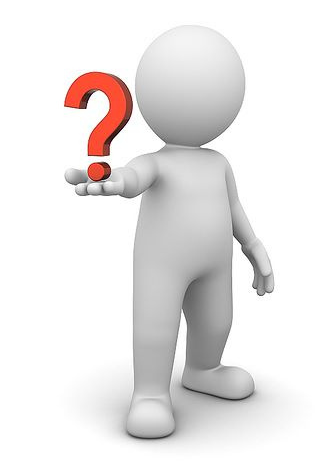 Referencial
Apelativa
Poética
Expressiva
Fática
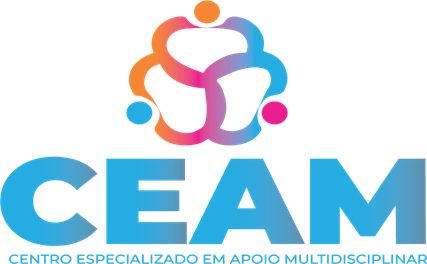 COMPREENSÃO E INTERPRETAÇÃO DE TEXTOS
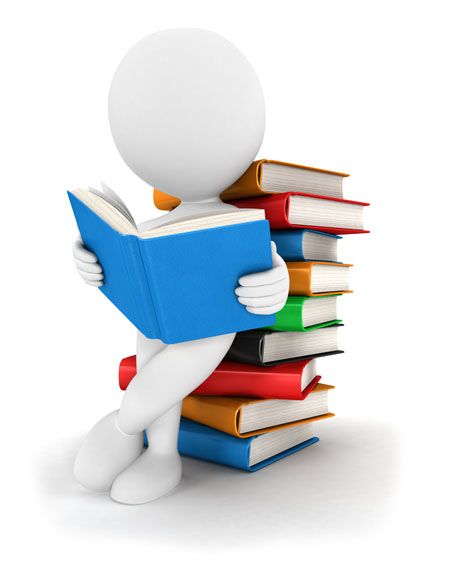 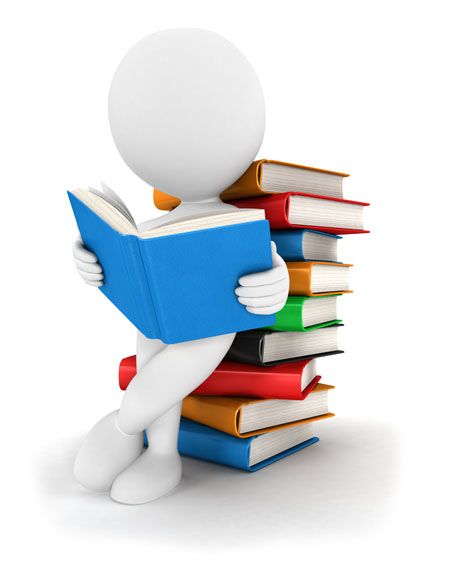 A IMPORTÂNCIA DO ESTUDO DA COMPREENSÃO E INTERPRETAÇÃO DE TEXTO
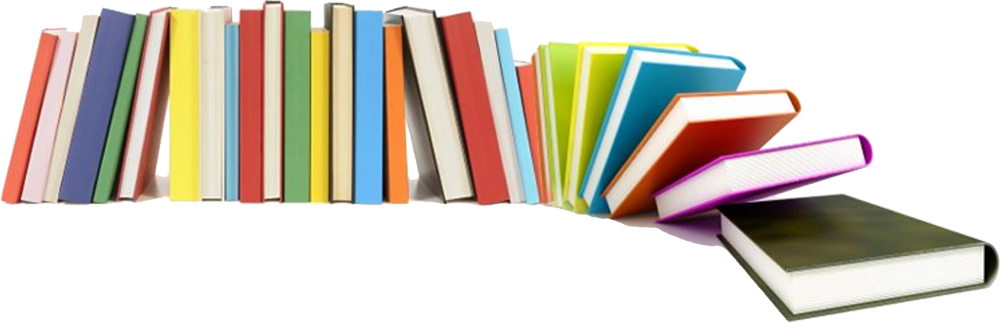 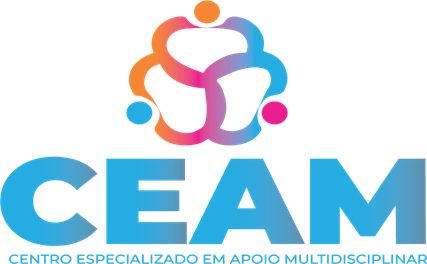 COMPREENSÃO E INTERPRETAÇÃO DE TEXTOS
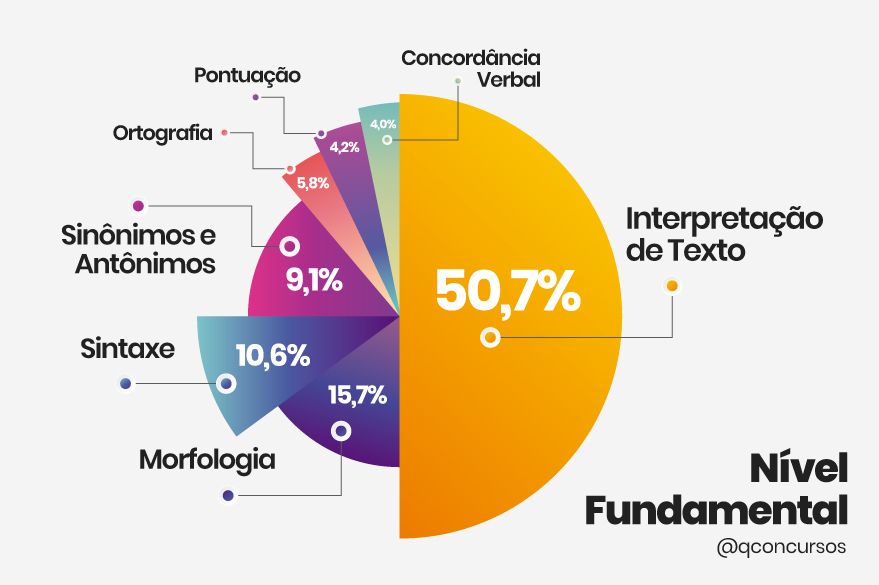 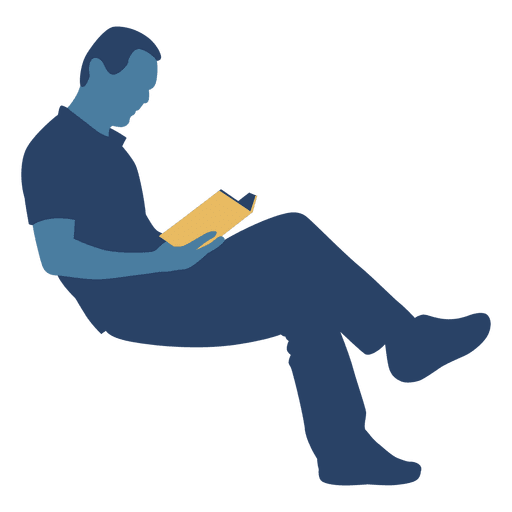 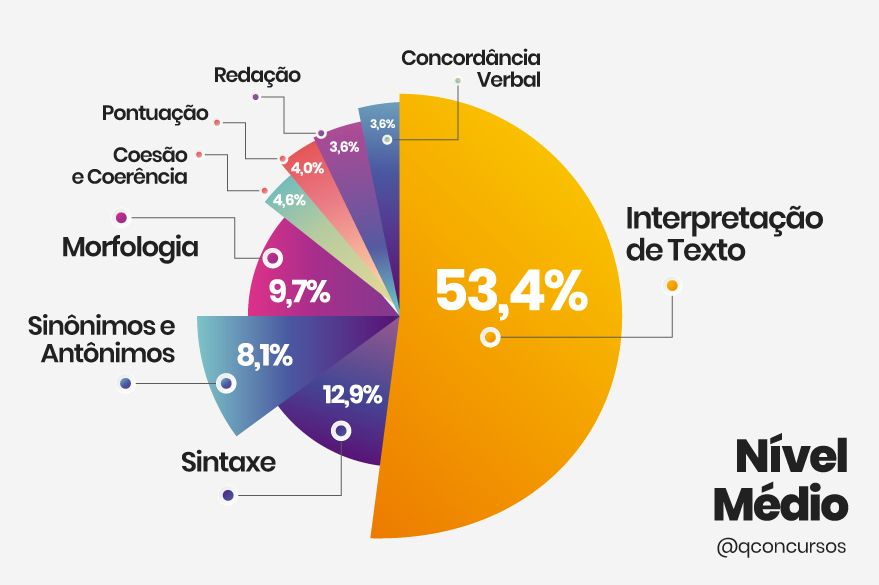 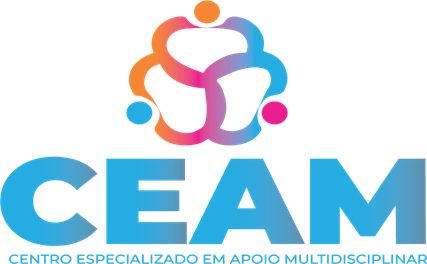 COMPREENSÃO E INTERPRETAÇÃO DE TEXTOS
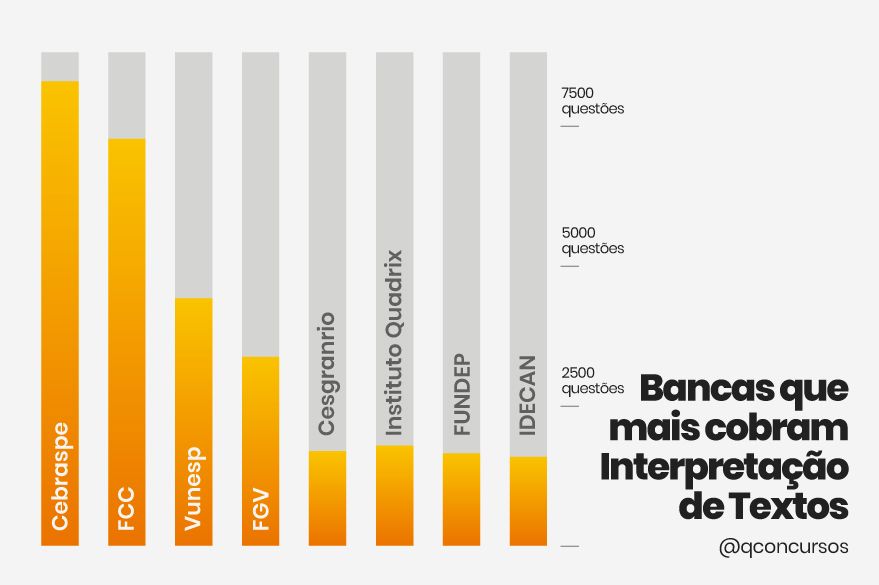 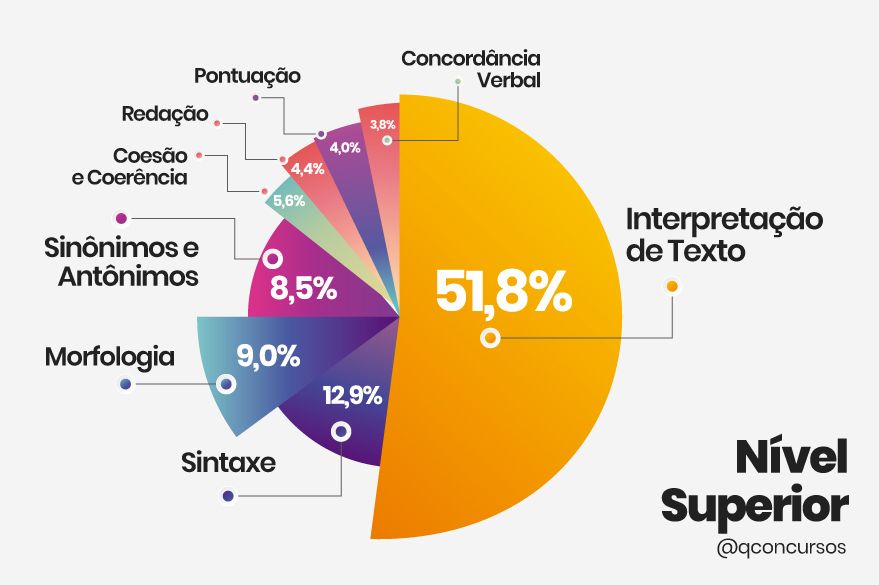 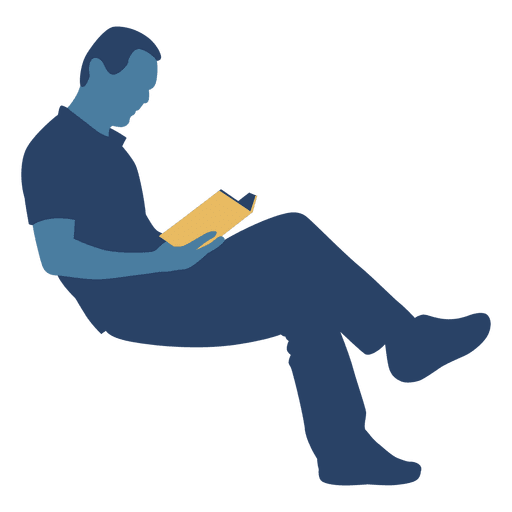 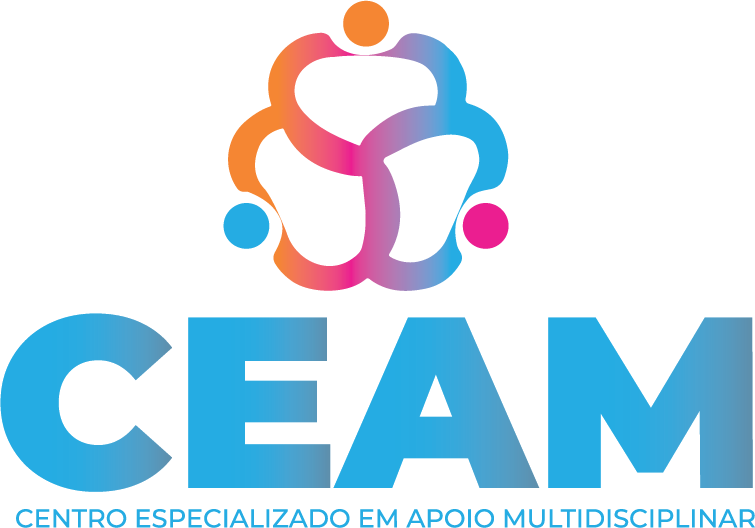 COMPREENSÃO E INTERPRETAÇÃO DE TEXTOS
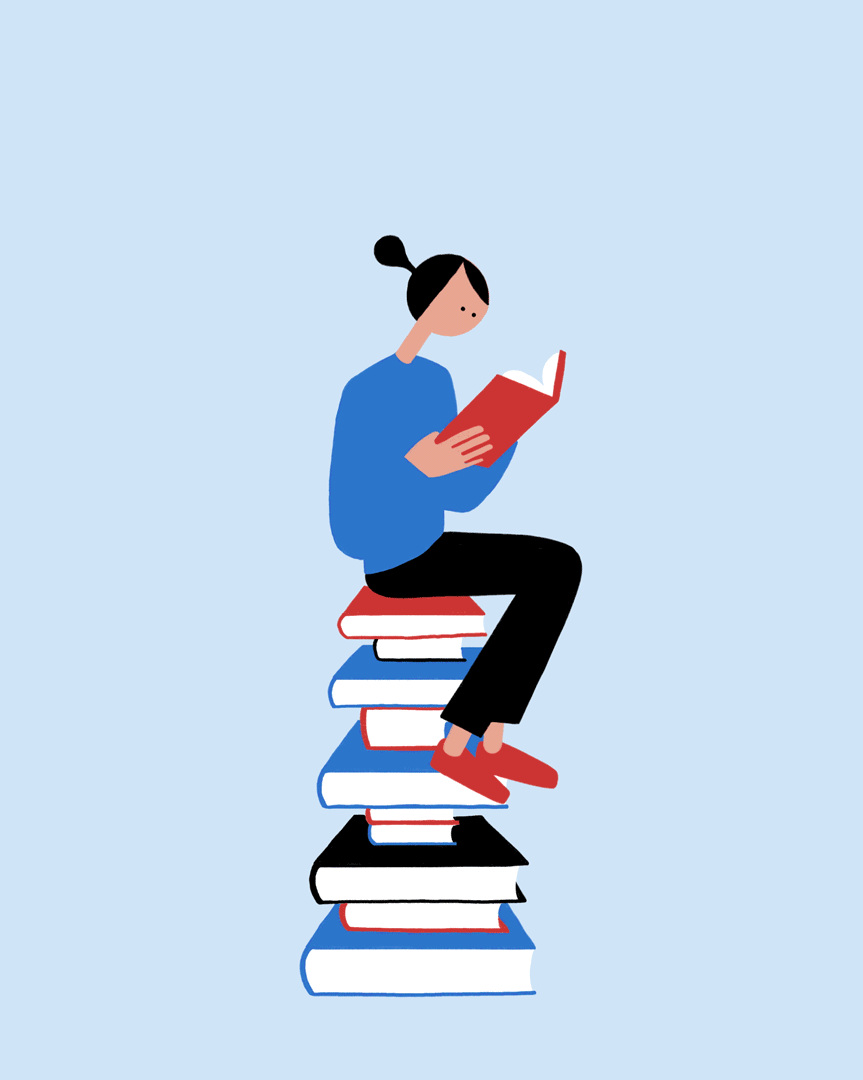 A compreensão e interpretação de texto são duas ações que estão relacionadas, uma vez que quando se compreende corretamente um texto e seu propósito comunicativo chegamos a determinadas conclusões (interpretação).
Hoje em dia é essencial saber interpretar corretamente os textos, entender melhor sobre suas tipologias e as funções da linguagem relacionadas a ele(01)
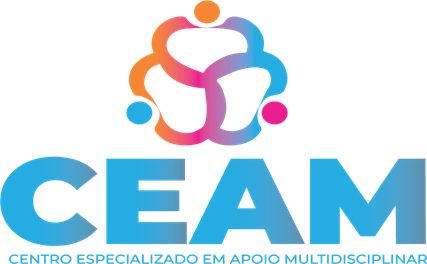 COMPREENSÃO E INTERPRETAÇÃO DE TEXTOS
Compreensão de textos: é a decodificação da mensagem, ou seja, análise do que está no explícito no texto.
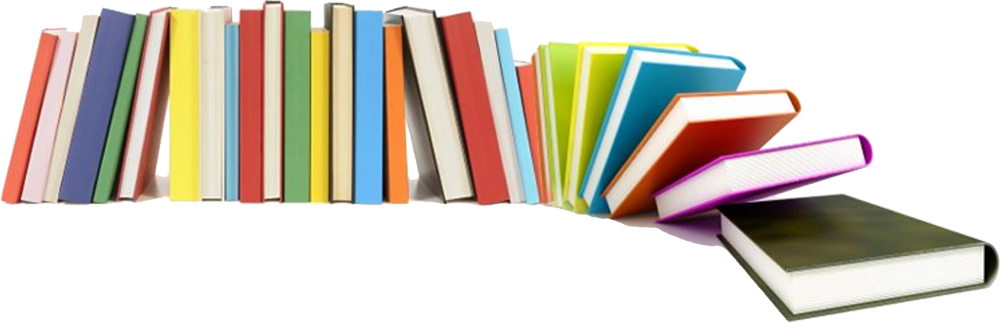 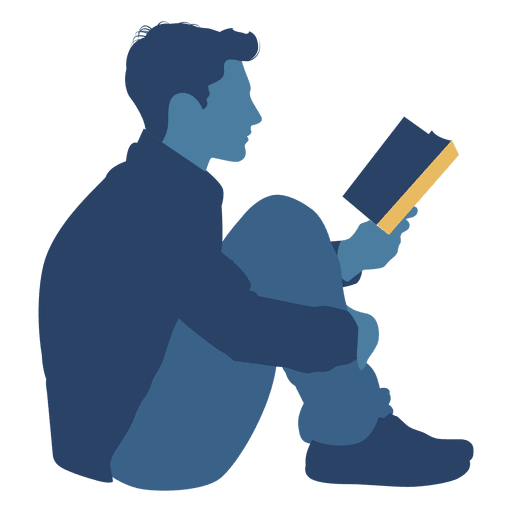 Interpretação de textos: é a interpretação que fazemos do conteúdo, ou seja, quais conclusões chegamos por meio da conexão de ideias e, por isso, vai além do texto.
COMPREENSÃO E INTERPRETAÇÃO DE TEXTOS
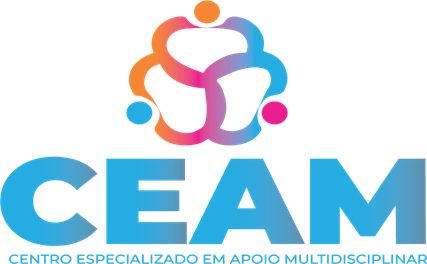 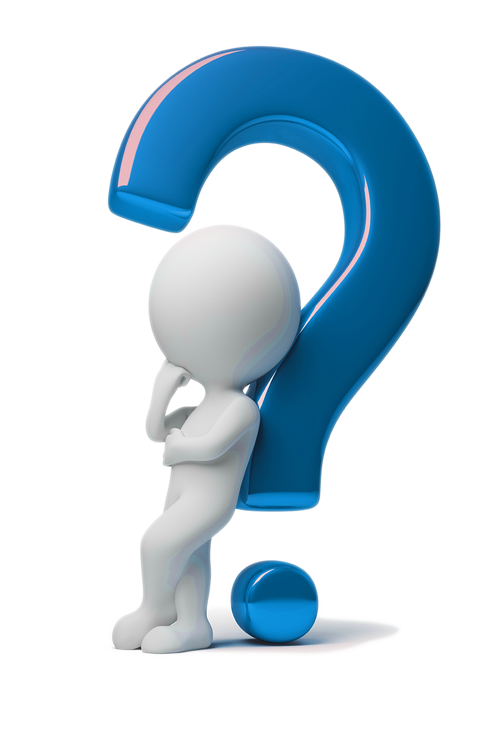 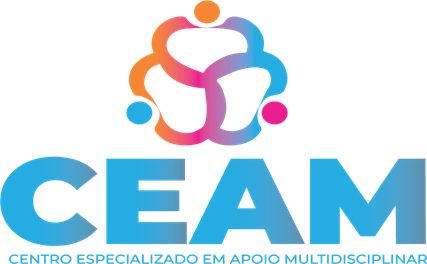 COMPREENSÃO E INTERPRETAÇÃO DE TEXTOS
O QUE É COMPREENSÃO DE TEXTO?
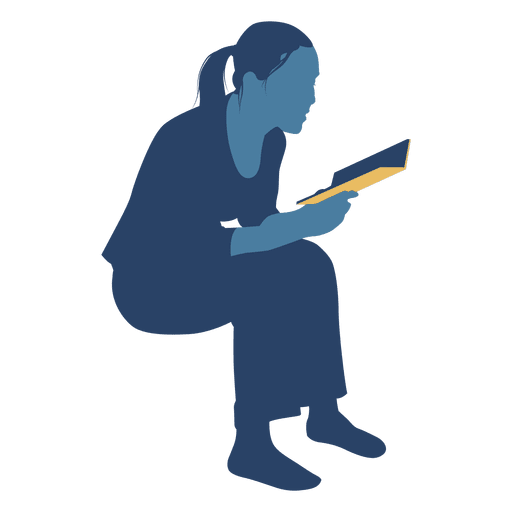 A compreensão de texto significa decodificá-lo para entender o que foi dito. É a análise objetiva e a assimilação das palavras e ideias presentes no texto.

As expressões que geralmente se relacionam com a compreensão são:

Segundo o texto…
De acordo com o autor…
No texto…
O texto informa que...
O autor sugere…
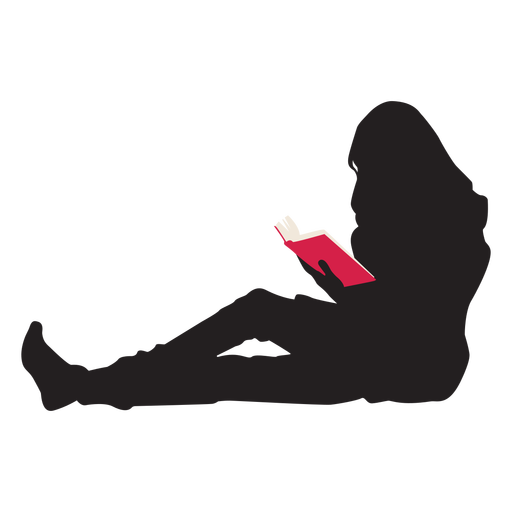 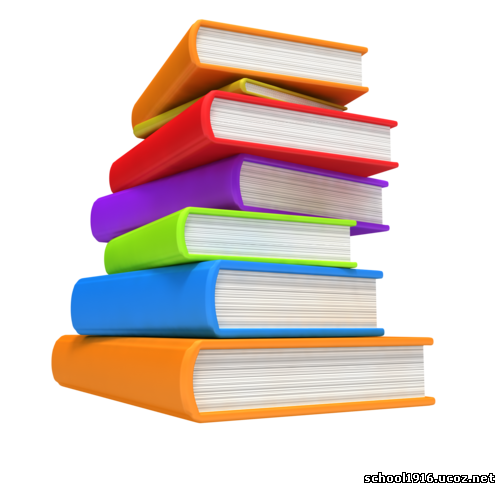 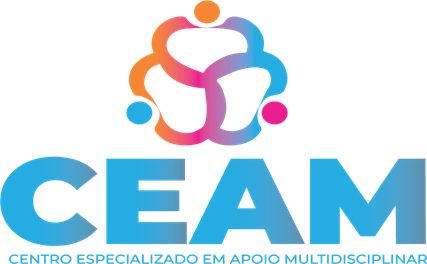 COMPREENSÃO E INTERPRETAÇÃO DE TEXTOS
O QUE É INTERPRETAÇÃO DE TEXTO?
Existe uma ciência que estuda a teoria da interpretação, chamada de hermenêutica. Trata-se de um ramo da filosofia que explora a interpretação de textos em diversas áreas, como literatura, religião e direito.

Na interpretação de texto, as expressões geralmente utilizadas são:

Diante do que foi exposto, podemos concluir…
Infere-se do texto que…
O texto nos permite deduzir que…
Conclui-se do texto que...
O texto possibilita o entendimento de...
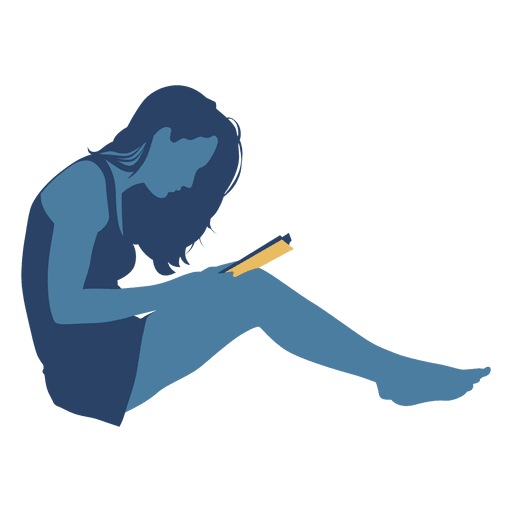 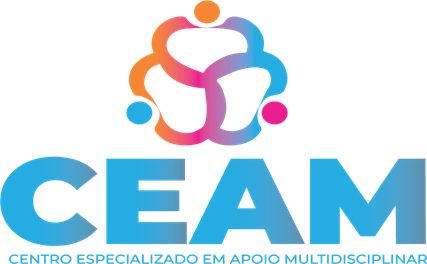 COMPREENSÃO E INTERPRETAÇÃO DE TEXTOS
EXEMPLOS DE COMPREENSÃO E INTERPRETAÇÃO DE TEXTOS
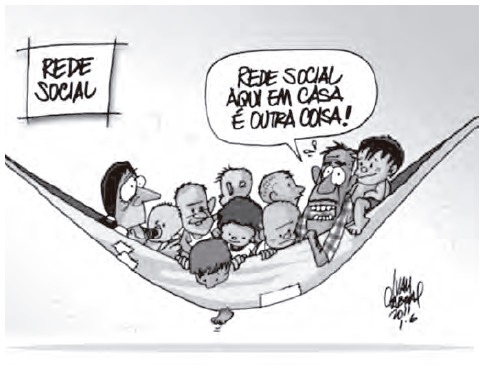 O efeito de sentido da charge é provocado pela combinação de informações visuais e recursos linguísticos. No contexto da ilustração, a frase proferida recorre à

a) polissemia, ou seja, aos múltiplos sentidos da expressão “rede social” para transmitir a ideia que pretende veicular.
b) ironia para conferir um novo significado ao termo “outra coisa”.
c) homonímia para opor, a partir do advérbio de lugar, o espaço da população pobre e o espaço da população rica.
d) personificação para opor o mundo real pobre ao mundo virtual rico.

e) antonímia para comparar a rede mundial de computadores com a rede caseira de descanso da família.
COMPREENSÃO E INTERPRETAÇÃO DE TEXTOS
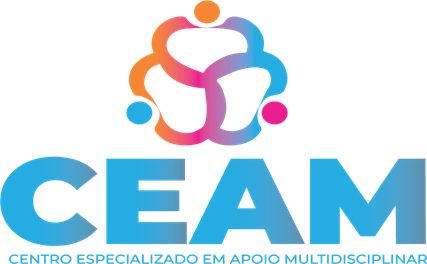 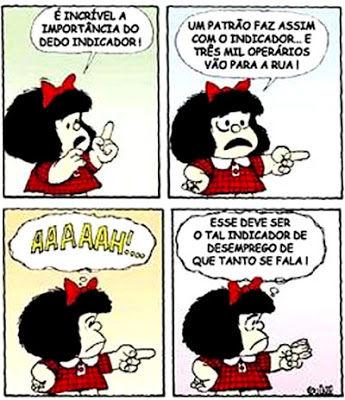 a) Mafalda emprega o mesmo valor semântico para o vocábulo “indicador” no primeiro e no último quadrinho.

b) Mafalda não sabe a importância do dedo indicador.

c) A expressão “dedo indicador” é utilizada de maneira metafórica pelo autor da tirinha.

d) Mafalda ainda não sabe exatamente o significado da expressão “indicador de desemprego”

e) Apesar de ser uma criança, Mafalda já percebe as injustas relações de trabalho estabelecidas entre patrões e operários.
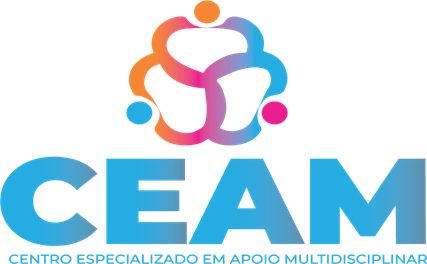 JUSTIFICATIVAS DAS RESPOSTAS
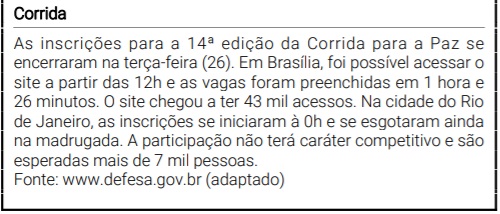 As duas afirmativas são verdadeiras
A afirmativa I é verdadeira, e a II é falsa
A afirmativa II é verdadeira, e a I é falsa
As duas afirmativas são falsas
Com base no texto 'Corrida', leia as afirmativas a seguir: I. O texto afirma que o site chegou a ter 43 mil acessos. II. O autor afirma que a Corrida para a Paz foi cancelada por falta de participantes. Marque a alternativa CORRETA:
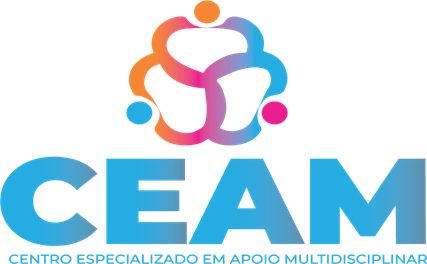 Com base no texto 'Corrida', leia as afirmativas a seguir:

I. No texto, o autor buscou apresentar sua opinião sobre os incentivos fiscais às grandes corporações.
II. De acordo com o autor, a Corrida para a Paz será realizada apenas nos estados do Pará e Bahia.
Marque a alternativa CORRETA:
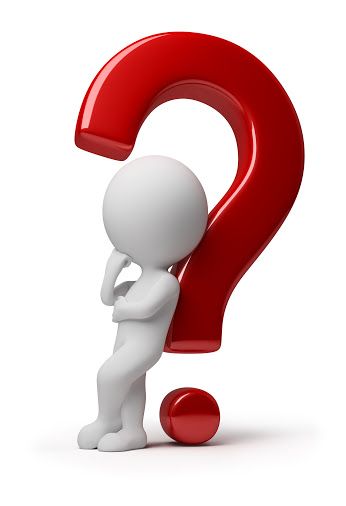 As duas afirmativas são verdadeiras.
A afirmativa I é verdadeira, e a II é falsa
A afirmativa II é verdadeira, e a I é falsa
As duas afirmativas são falsas
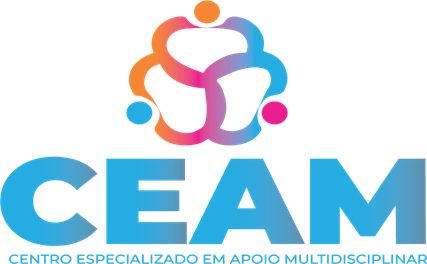 JUSTIFICATIVAS DAS RESPOSTAS
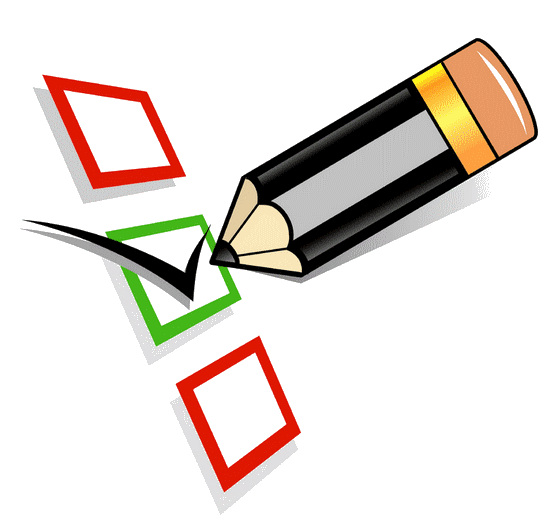 Alternativa “e”. Mafalda, apesar de ser uma criança, já percebe as injustas relações de trabalho entre patrões e operários e faz uma analogia interessante entre o uso do dedo indicador, que metaforicamente é símbolo de autoritarismo, e um elemento da análise da situação econômica de um país, o indicador de desemprego.
REFERÊNCIAS
Disponível em: <https://www.todamateria.com.br/compreensao-e-interpretacao-de-textos/Acessado em: 21.11.2020
https://www.portugues.com.br/redacao/funcoes-linguagem-.html